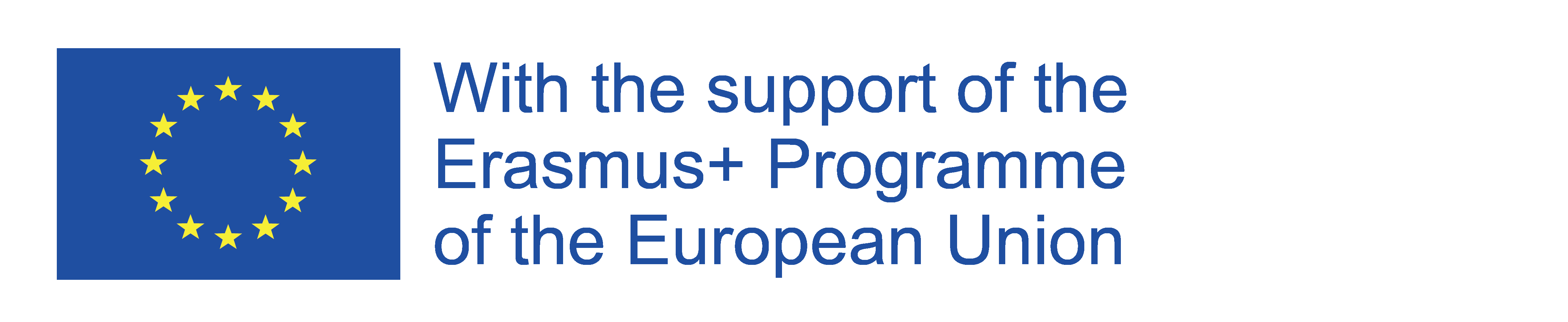 [Add here your university's logo]
[Add here your university's logo]
[Greetings]
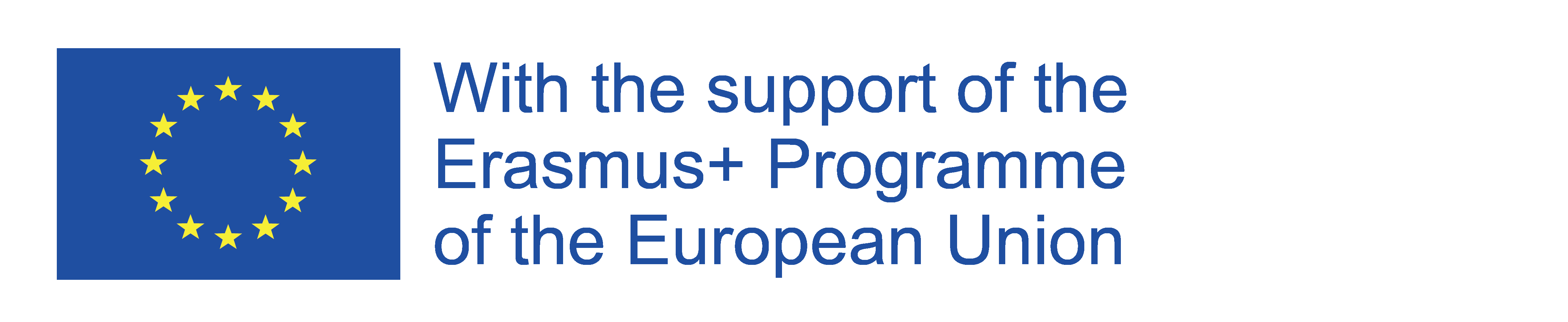 [Add here your university's logo]